Presentation template
Subtitle 
Date
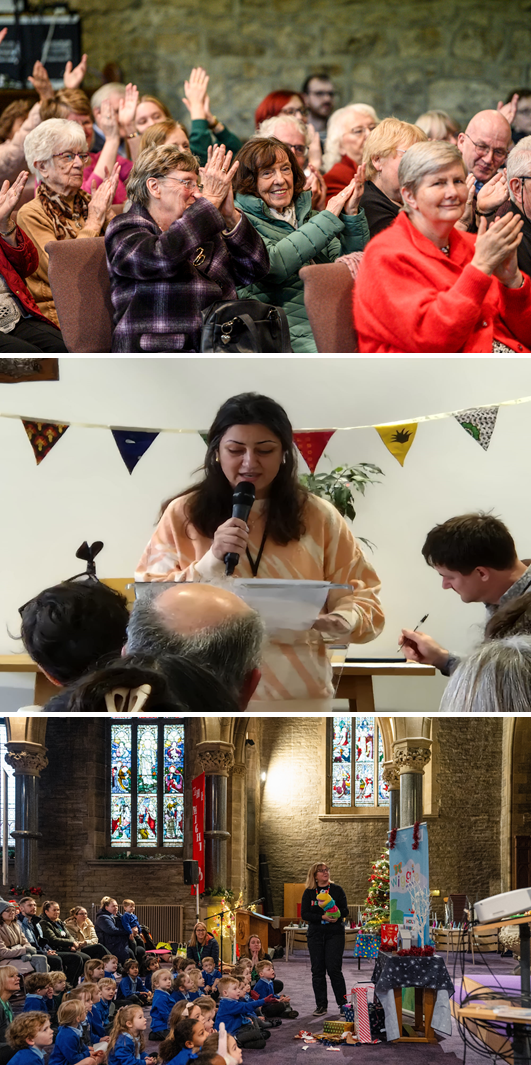 Presentation Template
Our presentation template has been updated.

Please use this template from now on.

This pack provides you with lots of options of formats that you can pick and choose from.
Fonts and photos
We use bold, clear images of people to bring our work in the diocese to life.

Our font is now Open Sans which is the same as the national Church of England branding.

Our brand colours remain the same.
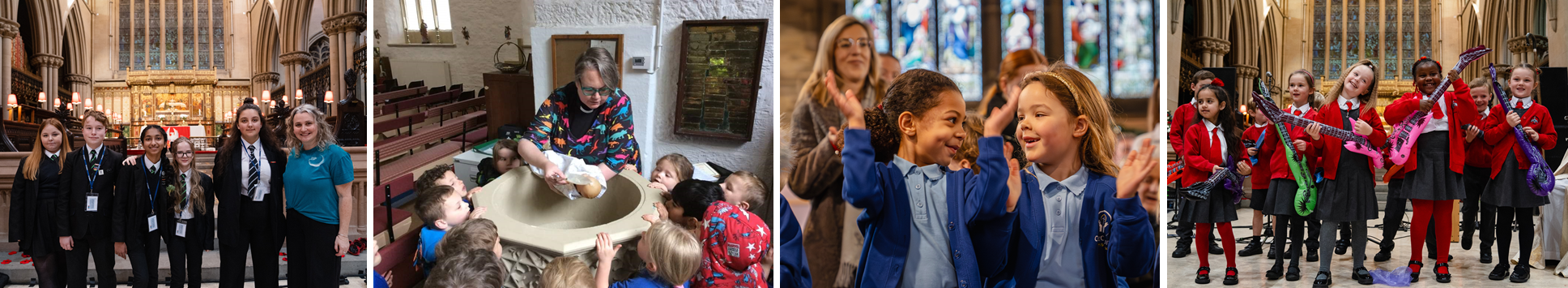 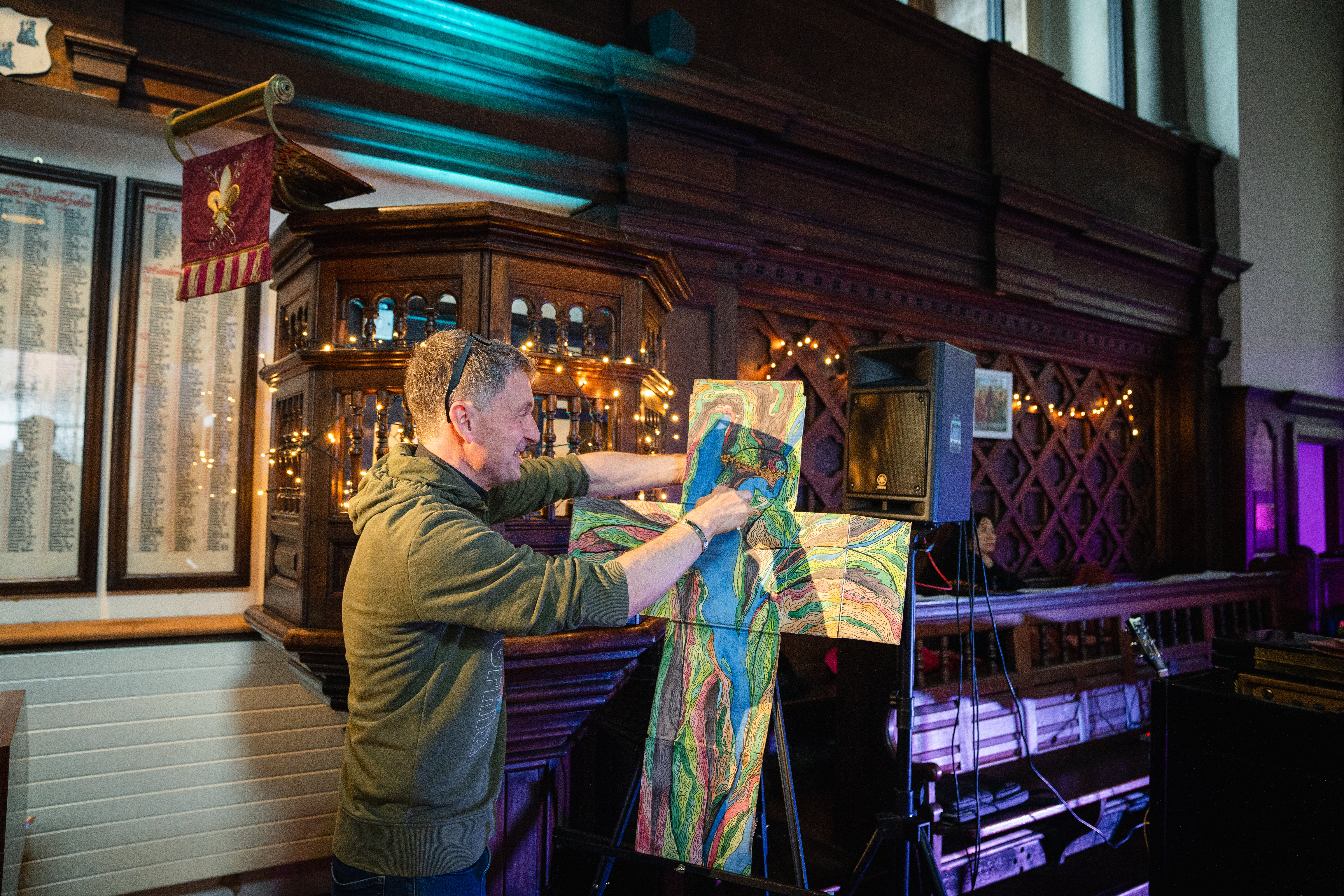 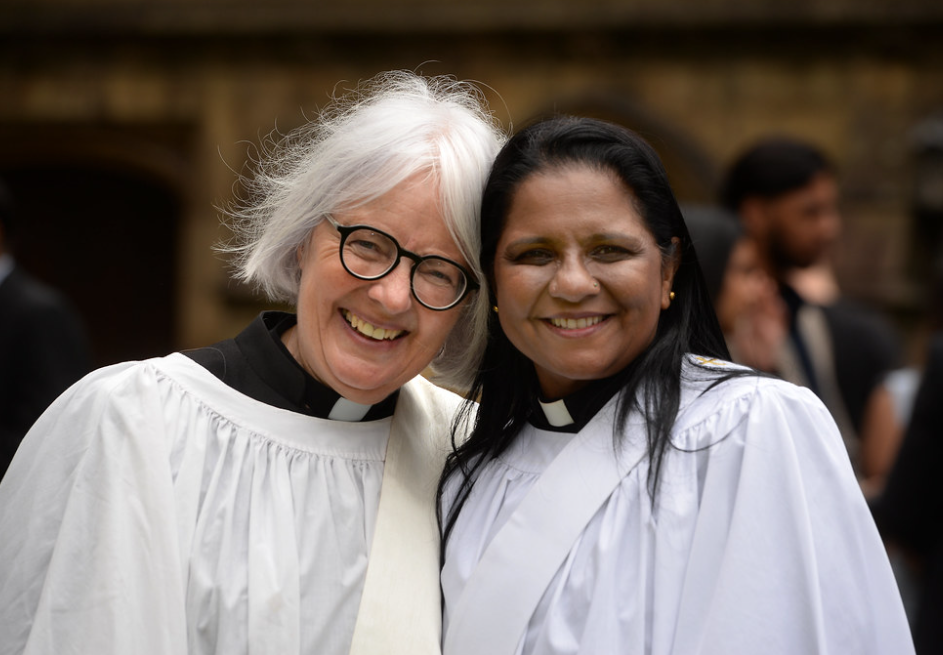 Joyful, diverse images can be found in our Flickr account - Diocese of Manchester | Flickr
Line Graphs
Title 3
This example of a line graph uses our brand colours so that the slide remains consistent and visually appealing
Lorem Ipsum is simply dummy text of the printing and typesetting industry. Lorem Ipsum has been the industry's standard dummy text ever since the 1500s, when an unknown printer
Presenting Data
Title 3
An example of how you might use our brand colours in pie charts
Lorem Ipsum is simply dummy text of the printing and typesetting industry. Lorem Ipsum has been the industry's standard dummy text ever since the 1500s, when an unknown printer
Font Size
Heading 1
The guideline font is size 24 to make it easy to read on a screen
This is another option for displaying information
Header Font Size
With main headings at font size 40
Please do adjust to suit your requirements
Title
Heading 1
We hope you like this template. If you have any feedback or questions please contact Gemma Gardiner or James Newman in the communications team
Or you might choose to use a format like this with a border around a box.